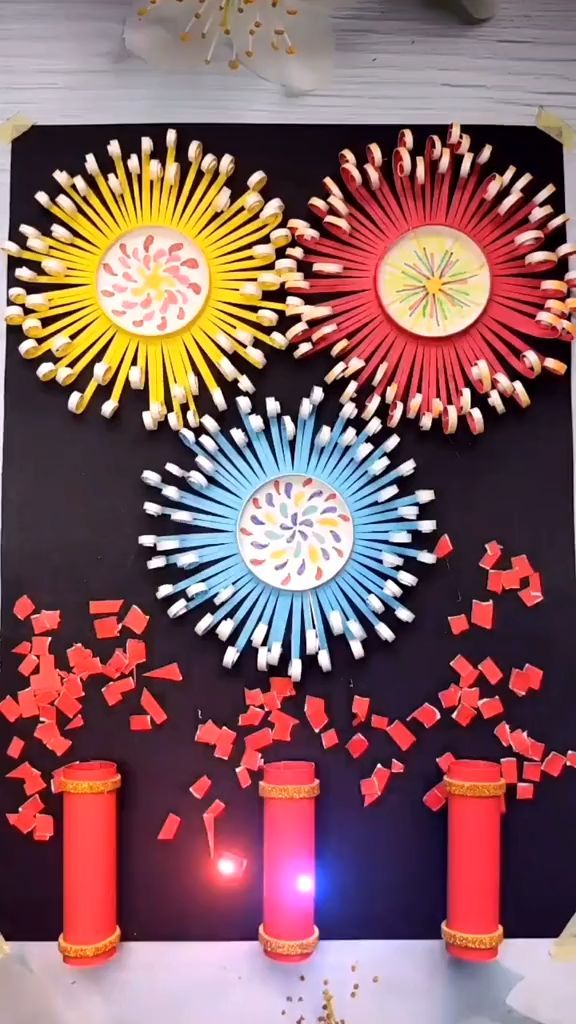 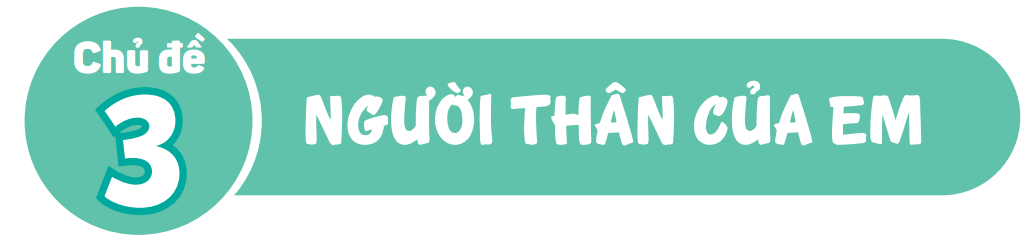 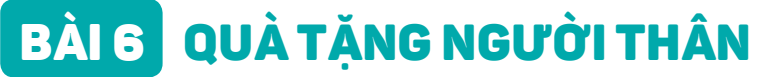 ( Tiết 3+4)
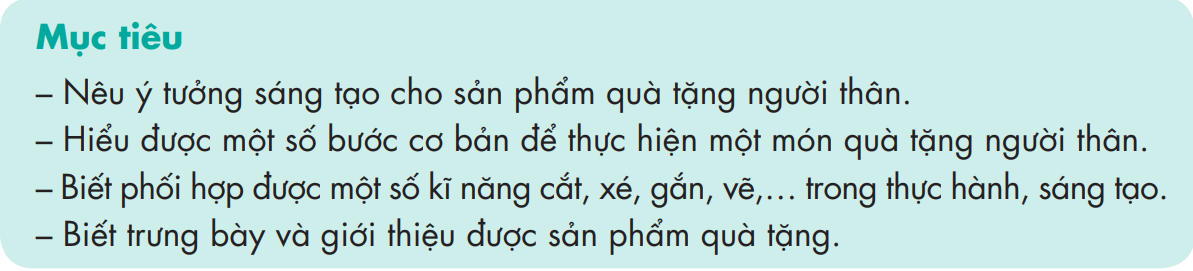 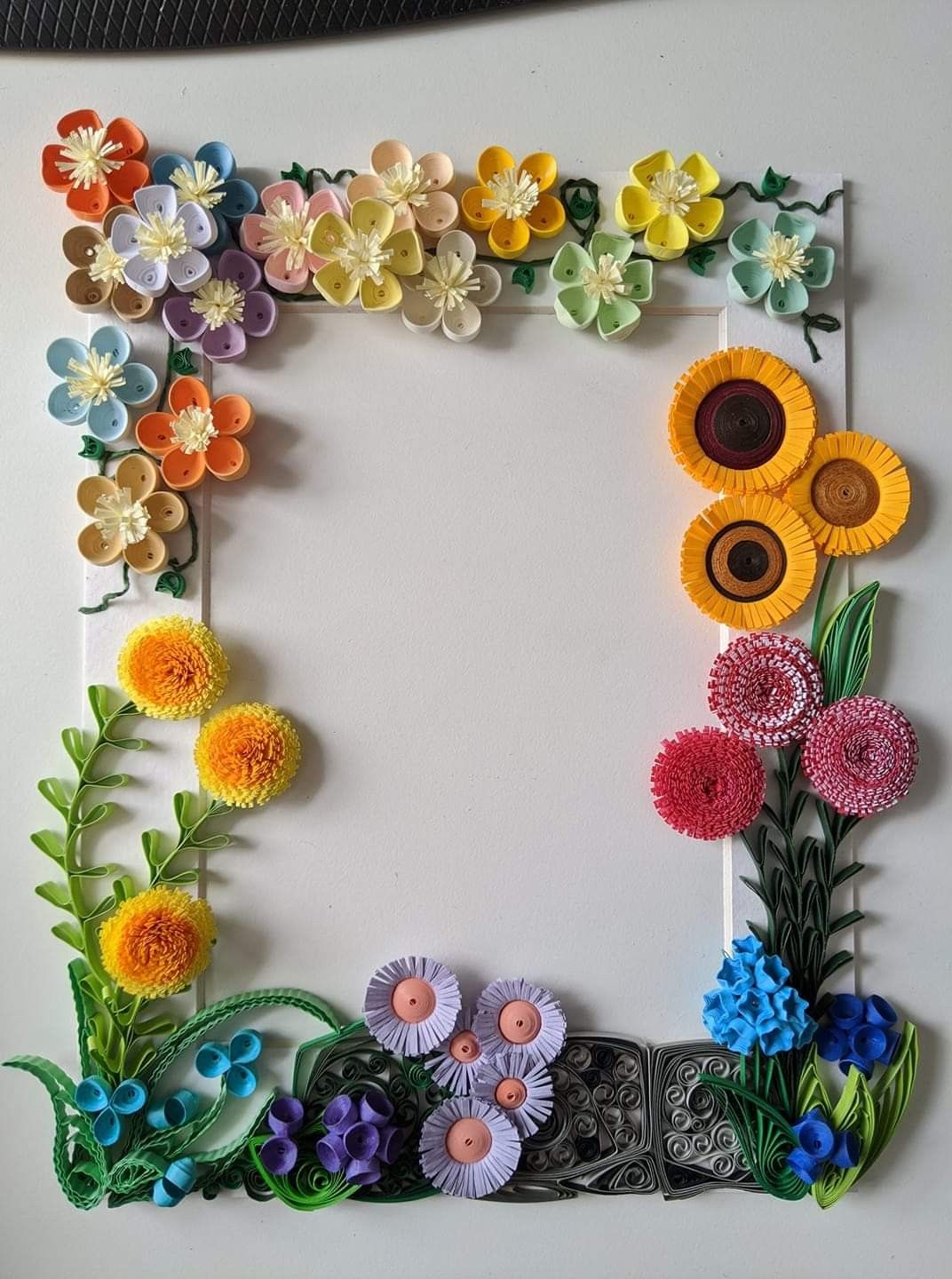 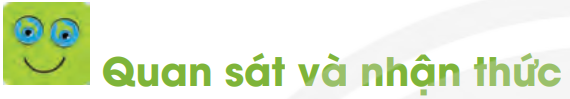 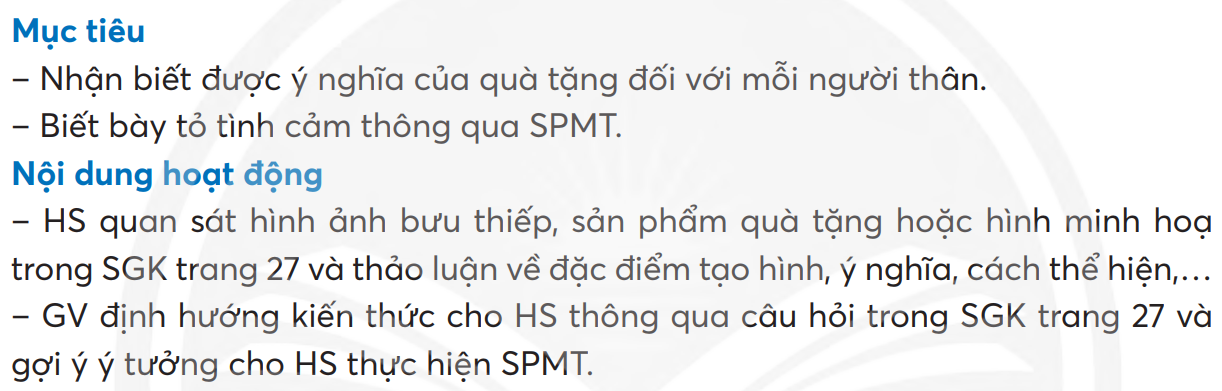 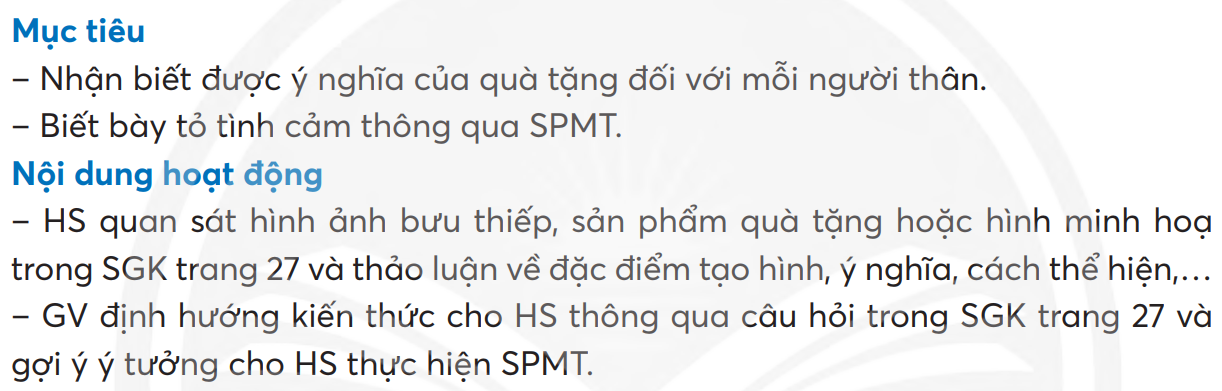 + Chất liệu để tạo ra sản phẩm MT là gì?
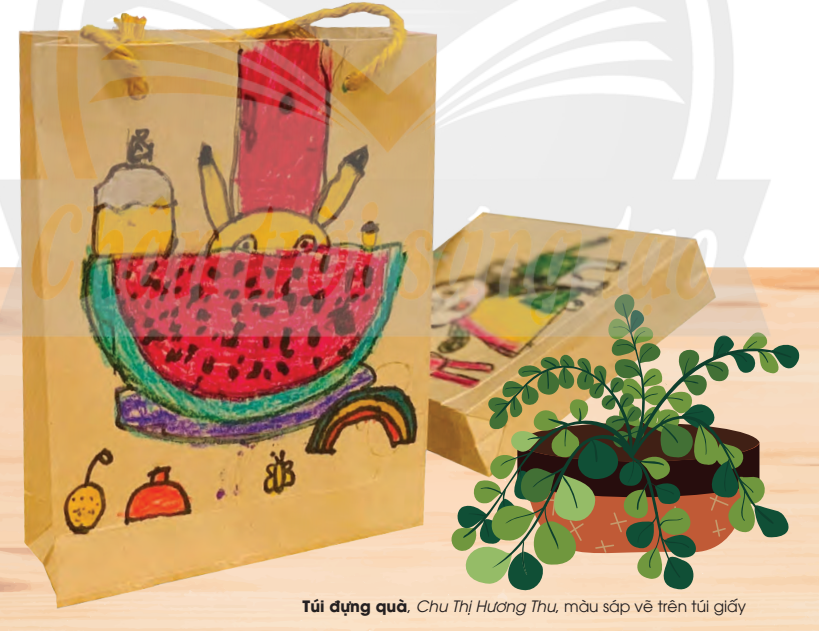 Quan sát và mô tả các sản phẩm quà tặng dưới đây:
+ Hình thức tạo ra sản phẩm như thế nào?
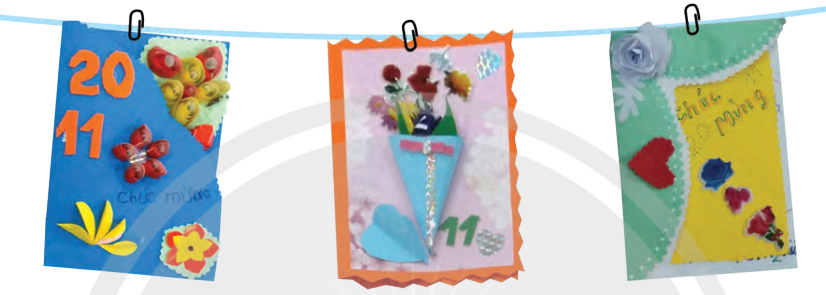 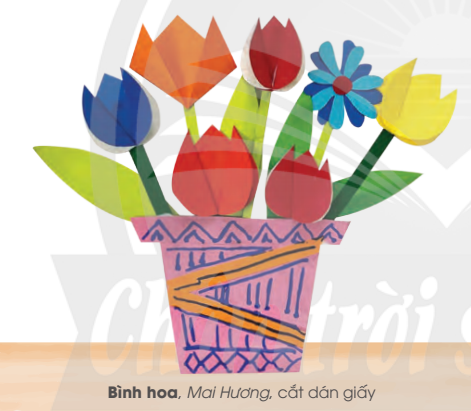 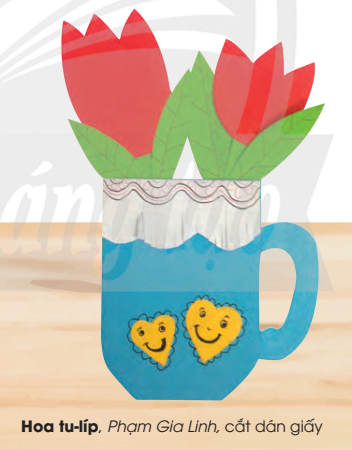 + Đặc điểm sản phẩm quà tặng như thế nào?
+ Em sẽ chọn ý tưởng nào để thực hiện SPMT?
+ Màu sắc của sản phẩm như thế nào?
+ Em hãy kể các loại quà tặng cho người thân em có thể làm?
+ Em sẽ lựa chọn chất liệu nào để thực hiện làm SPMT?
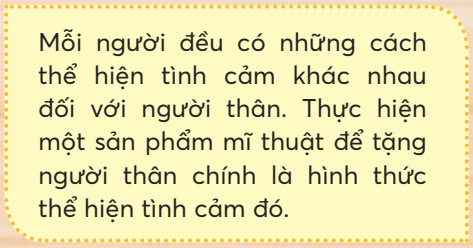 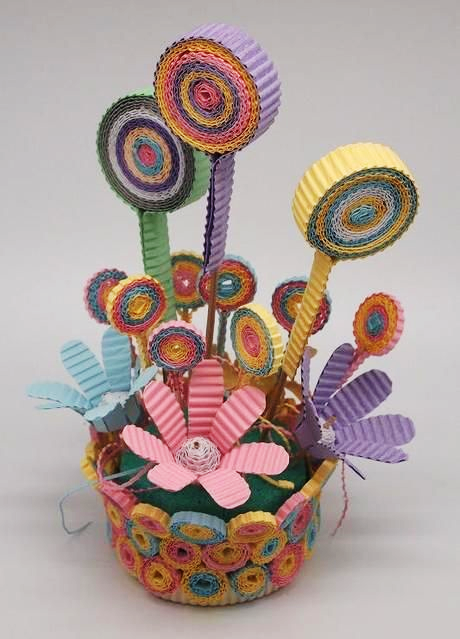 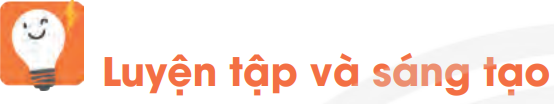 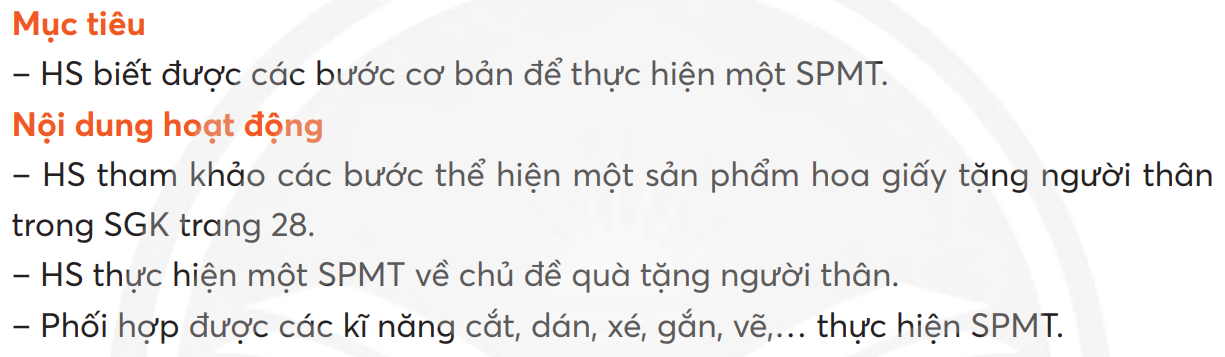 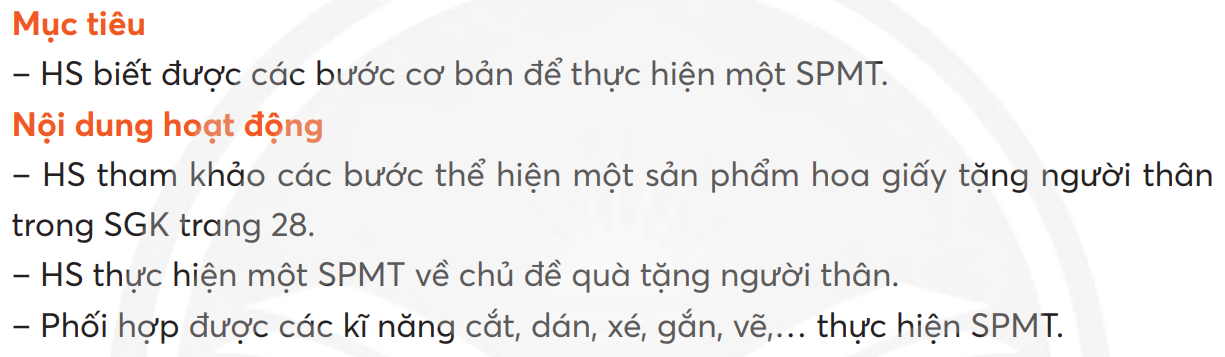 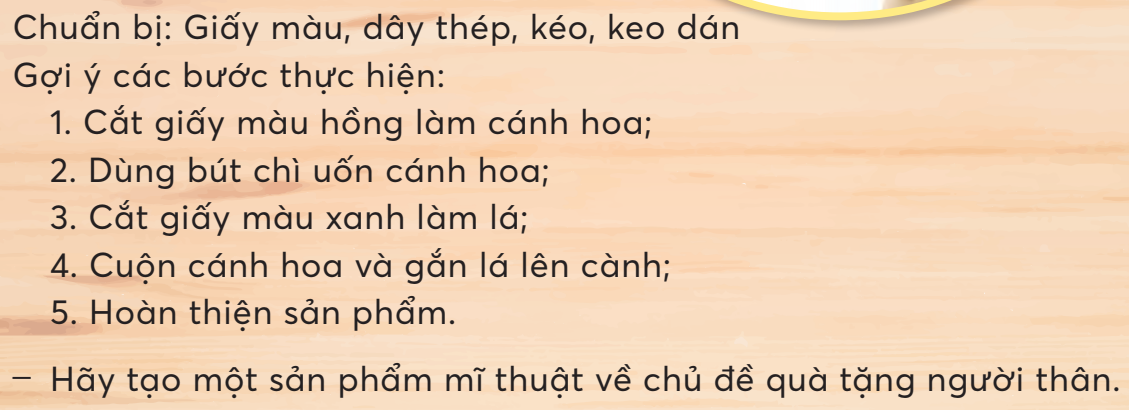 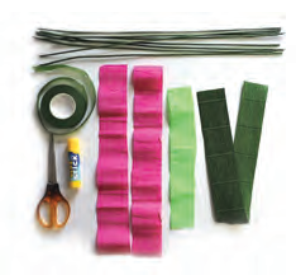 Tham khảo sản phẩm mĩ thuật
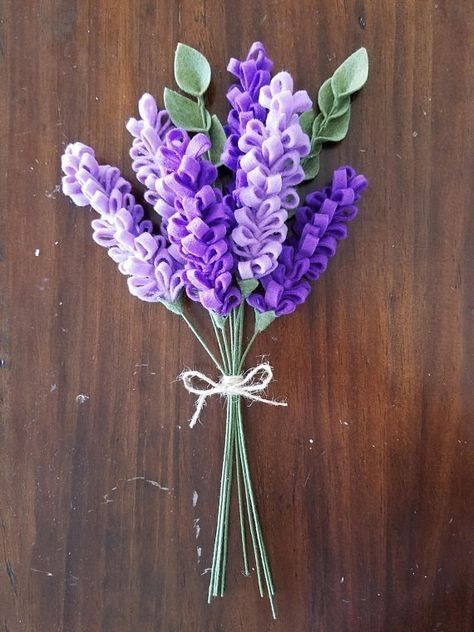 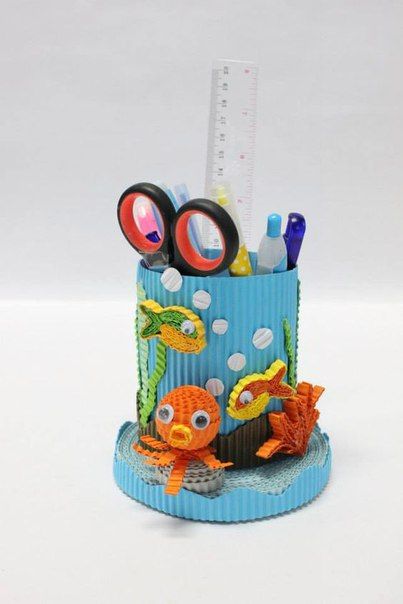 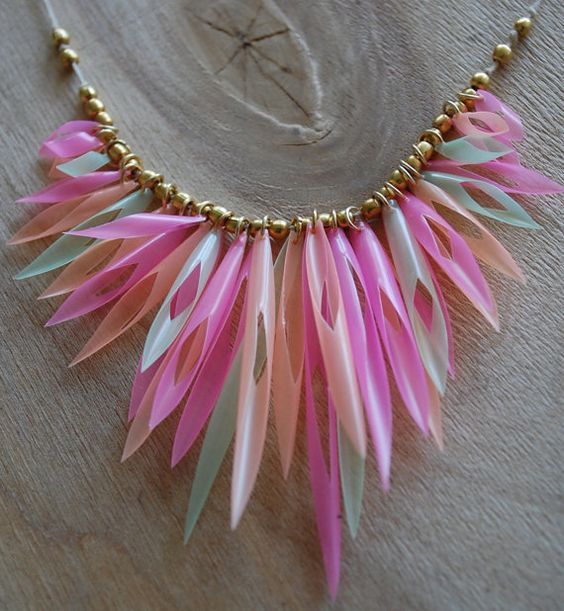 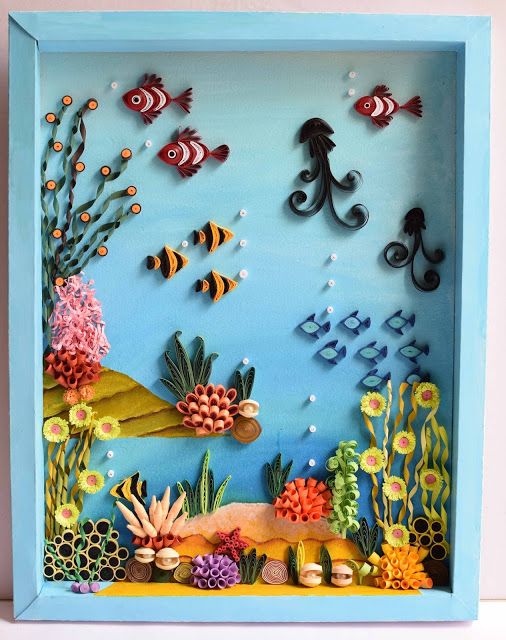 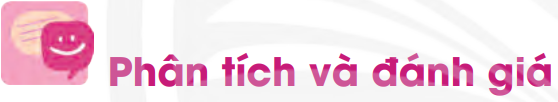 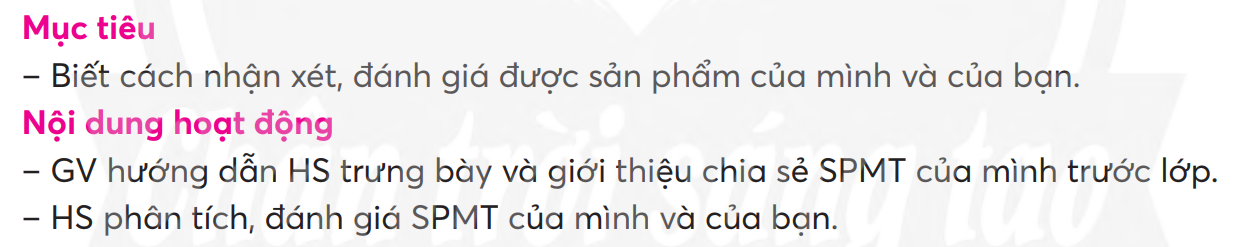 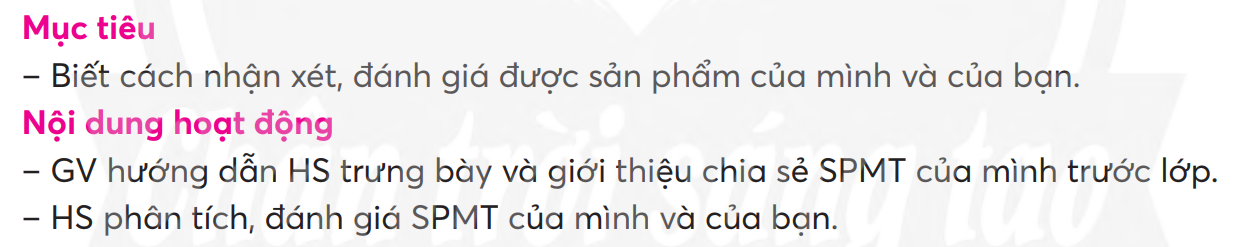 Góc 
trưng bày sản phẩm và chia sẻ cảm nghĩ
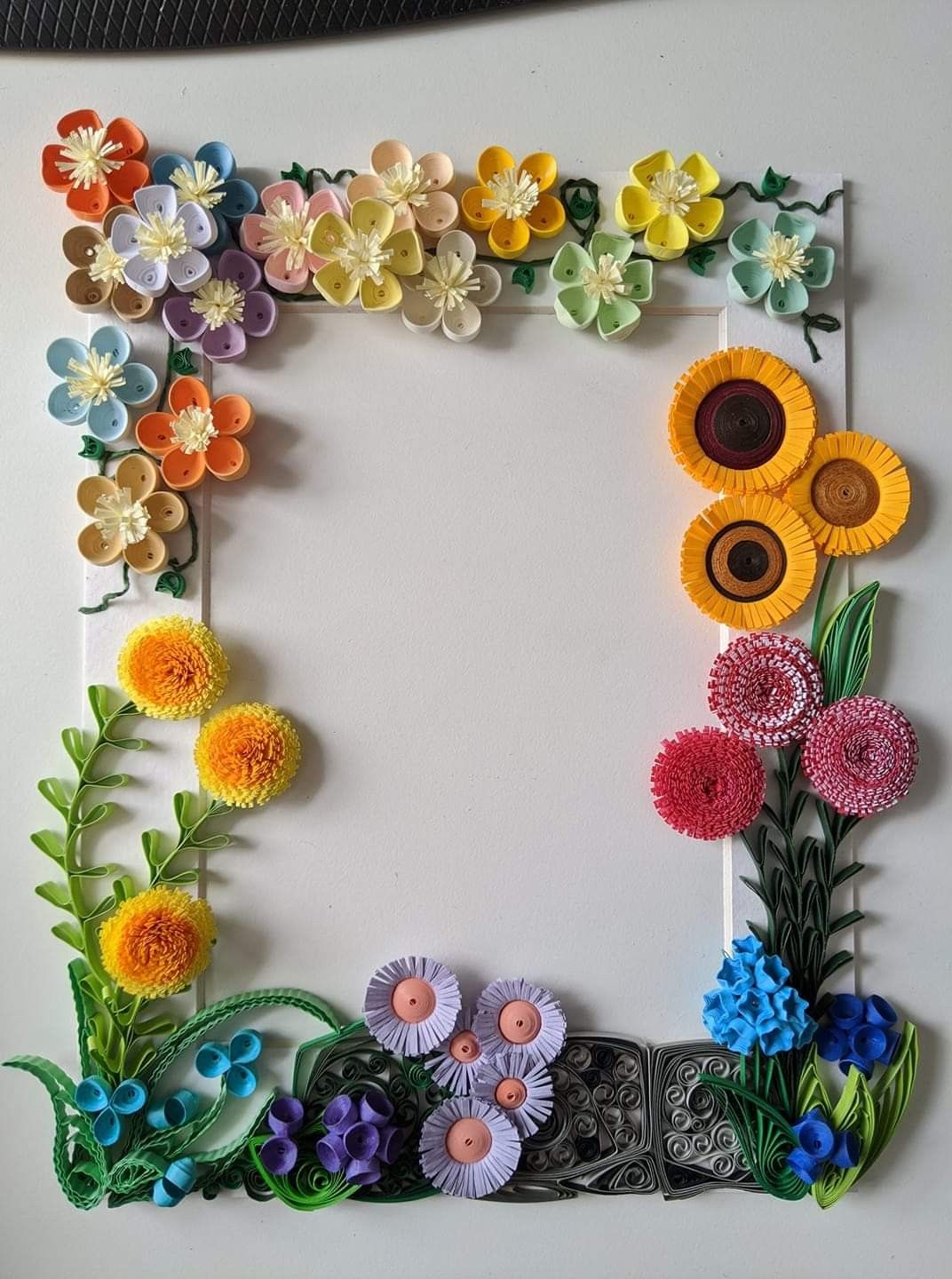 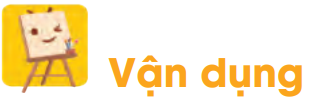 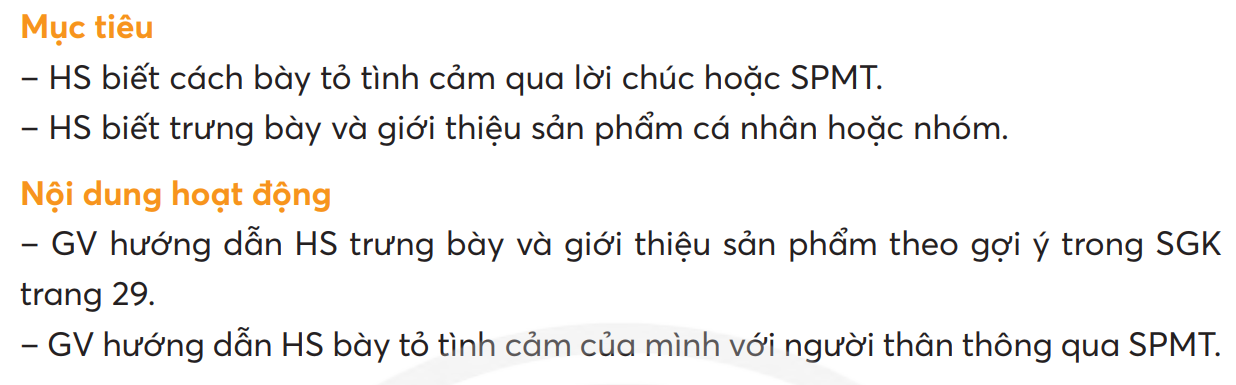 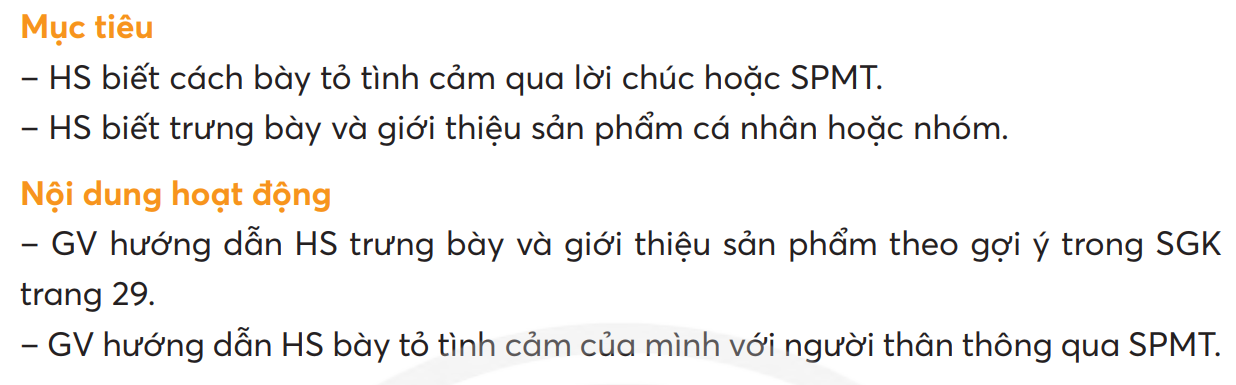 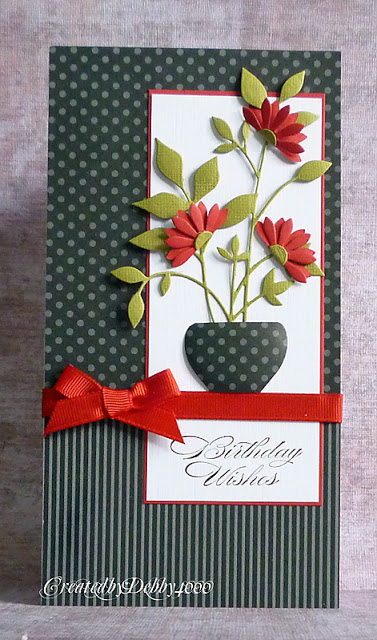 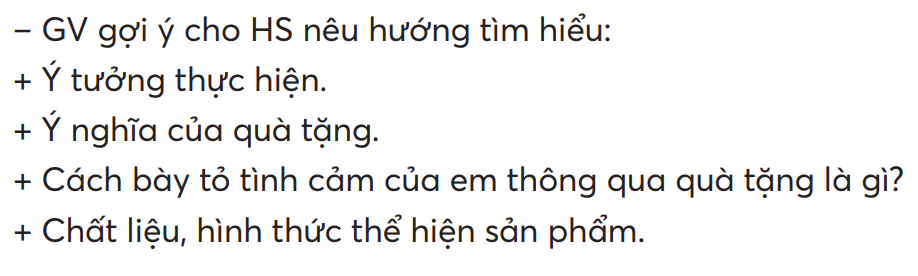